Итоги реализации регионального проекта «Повышение качества образования в школах с высоким потенциалом роста»
Беркович Максим Леонидович,
Первый заместитель генерального директора ООО «Мобильное электронное образование»  

Ланге Светлана Николаевна, 
руководитель направления  по оценке ресурсов ООО «Мобильное электронное образование»
Схема управленческого консалтинга муниципальных проектных команд и образовательных организаций
Проектный интенсив для муниципальных и  школьных команд с опорой на ресурсы
Изучение условий функционирования ОО, организации образовательного процесса
Мониторинг ,
Экспертиза
ШНР/
ШФСНУ
Школы с высоким потен-циалом роста, режим эффективного функцио-нирова-ния
Управленческий продукт – проект   повышения образовательных результатов и перехода в режим эффективного функциони-рования
Ликвидация дефицитов, развитие  профессио-нальных компетенций участников  регионального проекта
Изучение условий функционирования ОО, организации образовательного процесса
Обучающие мероприятия, направленные на устранение дефицитов, развитие профессиональных компетенций
Проектный менеджмент: контрольные точки
Сопровождение педагогов и руководителей образовательных организаций, реализующих проекты по  улучшению образовательных результатов и переходу в режим эффективного функционирования
Защита инновационных проектов  школьных проектных команд образовательных организаций, включенных в региональный проект «Повышение качества образования в школах с низкими результатами обучения»   Ленинградской области
Внешняя независимая экспертиза инновационных образовательных проектов ОО
Профессионально-общественная экспертиза ИП
ЛГУ имени А.С. Пушкина,
ФГБОУ ВО «Петербургский государственный университет путей сообщения Императора Александра I»,
ЮурГу,
Центр психолога-педагогической, медицинской и социальной помощи г. Челябинск
Участники муниципальных и школьных проектных команд
Процент инновационных школьных проектов, имеющих  по итогам экспертизы ранг не ниже 3 – 69,2%  (45 из 65)
Предложение 1.
Коучинговое сопровождение адаптации молодых директоров образовательных организаций с высоким потенциалом роста в условиях межмуниципального взаимодействия.
	Развитие управленческого потенциала  молодых  директоров общеобразовательных организаций.
     	Адаптация к управленческой деятельности, смена профессионального стиля мышления, развитие управленческих компетенций. 
	Развитие межмуниципальных коммуникаций молодых директоров.

Предполагается коучинговое сопровождение адаптации  директоров общеобразовательных организаций со стажем работы от 0 до 3 лет.
Предложение 2.
Сопровождение внедрения  сетевой формы реализации образовательных программ  с использованием ресурсов нескольких организаций, осуществляющих образовательную деятельность, в условиях кадрового дефицита педагогов школ, функционирующих в социально-неблагоприятных условиях.
	Изучение состояние вопроса , формирование модели сетевой формы реализации образовательных программ , апробация на отдельном МР, сопровождение внедрения апробированной модели в ШФСНУ других МР ЛО.
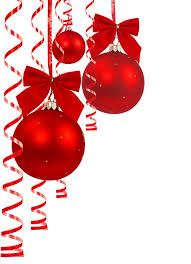 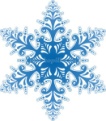 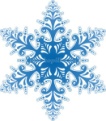 Спасибо за внимание!
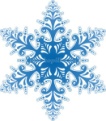 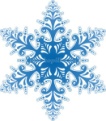 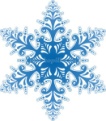 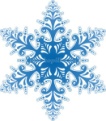